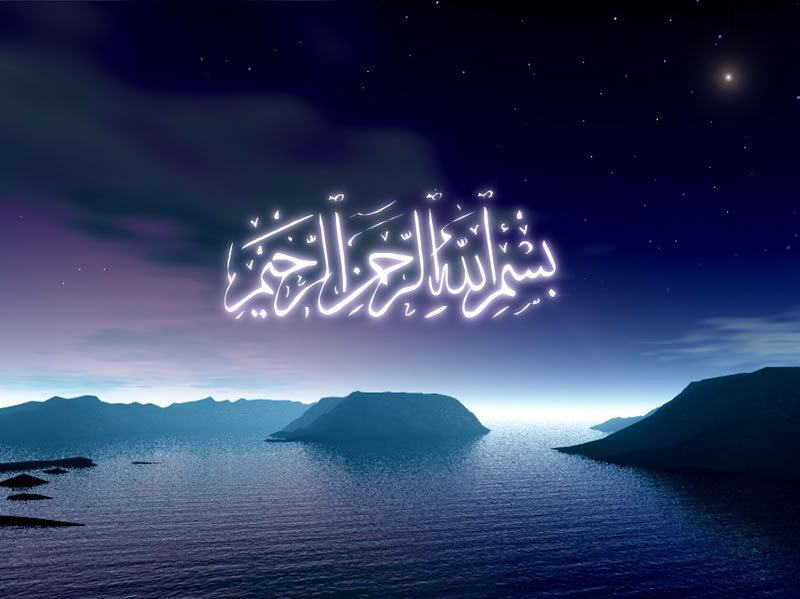 1
2
Air  And Ventilation
Otorhinolaryngology MODULE-I
Block X
D Mehrish Saleem
Dr Maria Jabeen
3
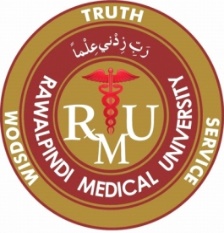 Vision & Mission of RMU
To impart evidence based research oriented medical education
To provide best possible patient care
To inculcate the values of mutual respect and ethical practice of medicine
4
Prof Umar Model
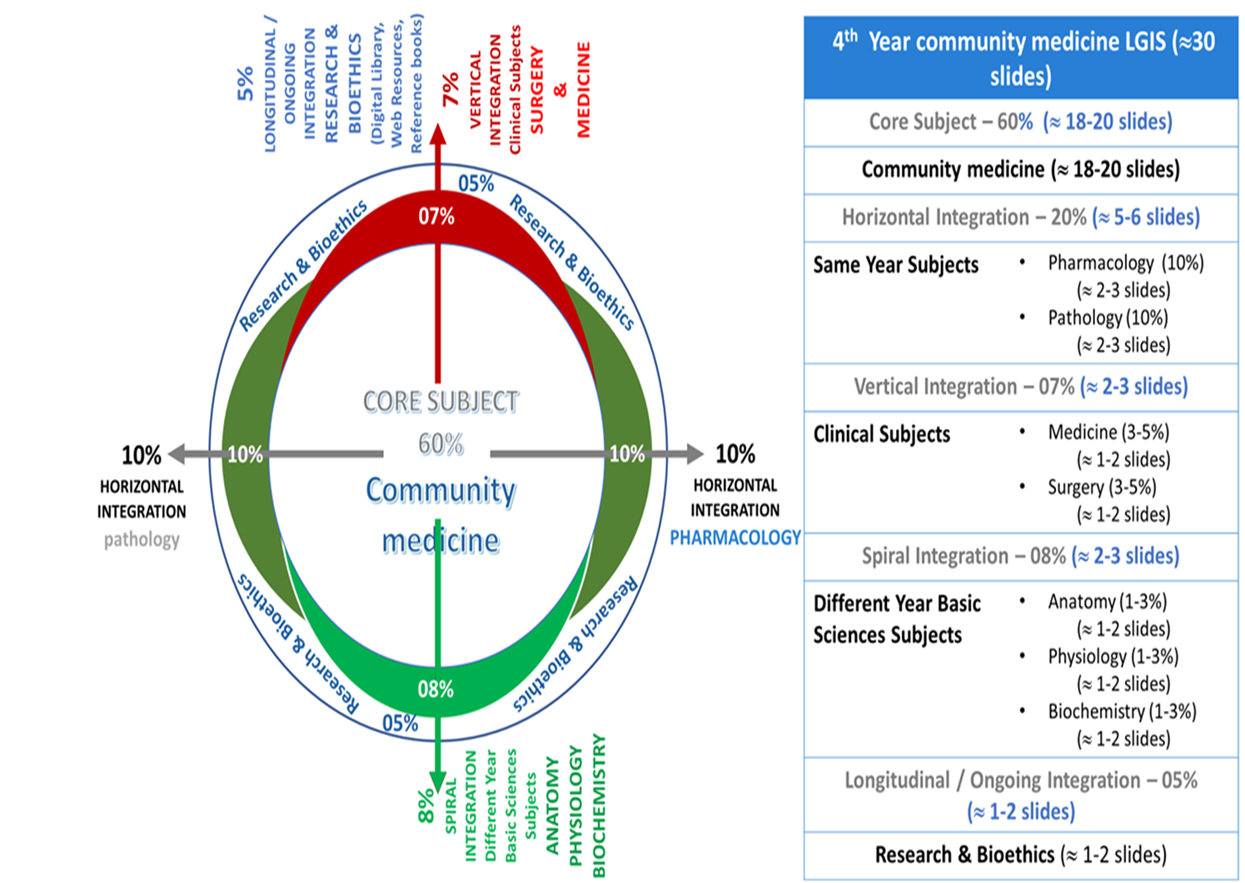 5
Learning objectives
The student should be able to :
6
Role Of Air In Human Health
Vital role: all forms of life
Supply of oxygen for living organisms
Supply CO2  to plants
Helps in smelling through air transmitted stimuli
Helps in hearing
Keeps body cool
Spread of disease
Human constant requirement of air :10-20 m3 /day
Vertical integration
7
Core Content
Composition Of Air
Air of occupied room (vitiated air)
8
Chemical changes:
	- Contamination by CO2 :
                      * CO2  by human breathing-
						 0.6-0.7 cu ft/ hr at rest  
						 2 cu ft /hour during exercise
Metabolic processes decrease oxygen content
Physical Changes:
     -Rise in temperature: 	400 Btu/hour by a human at rest
				 	4000 Btu during exercise 
	
1 Btu (British Thermal Unit) = Qty of heat required to heat 1 pound of water to 1 degree F
Vertical integration
9
Air of occupied room (vitiated air)
(Physical changes contd….)
      - Increase of humidity:  Perspiration and respiration
		* 6% of water vapors in the expired air
		* Decrease in air movement
Body odors: foul breath, perspiration, bad oral hygiene
Bacterial pollution: conversation, coughing, sneezing, loud talking
Vertical integration
10
Air of occupied room (vitiated air)
Horizontal  integration
Effects of vitiated air( Oxygen depleted air):
Discomfort/ feeling of suffocation
Adverse effects on vital organs 
Decrease in efficiency 
Headache, drowsiness, inability to concentrate
Droplet infection
Lowered resistance to disease
Discomfort
11
Core Content
“A subjective sensation which people experience in ill-ventilated and crowded rooms.”
Not due to chemical changes but due to physical changes.
Temperature
Humidity
Air movement
Heat radiation
Cooling power of the air
Indices Of Thermal Comfort
12
1. Air temperature: not an adequate index
2. Air temperature and humidity: even this was not found to be an adequate index
3. Cooling power:
Air temperature, humidity and air movement to gather considered as the “ Cooling Power” of the air
Kata thermometer( HILL)- Used for measuring cooling power-Dry Kata reading of 6 and  Wet Kata reading of 20 and above are considered as indices of thermal comfort
Core Content
Core Content
13
Indices Of Thermal Comfort
4. Effective temperature: Effect of temperature, humidity and movement of the internal air on the sensation of warmth or cold felt by human body
5. Corrected effective temperature:
6. McArdle’s Maximum allowable sweat rate: 
	- refers to the highest rate at which a person can sweat without experiencing significant dehydration or a decline in performance. 
   - "predicted four-hour sweat rate" (P4SR) -  McArdle has put P4SR value of 3 as upper limit of comfort zone.
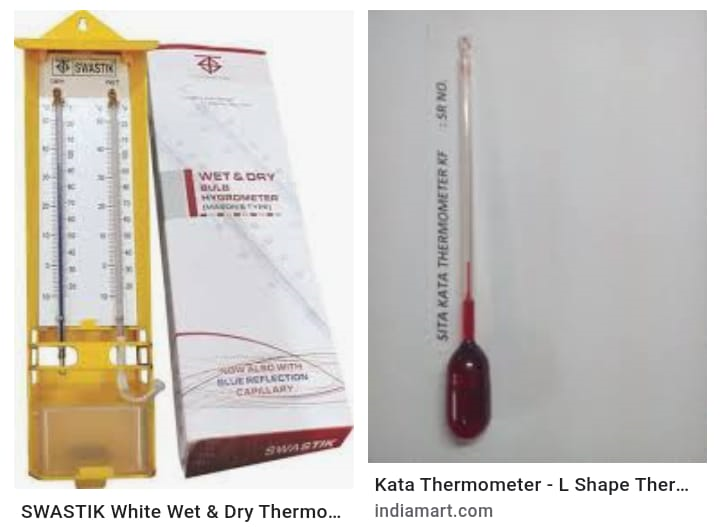 14
15
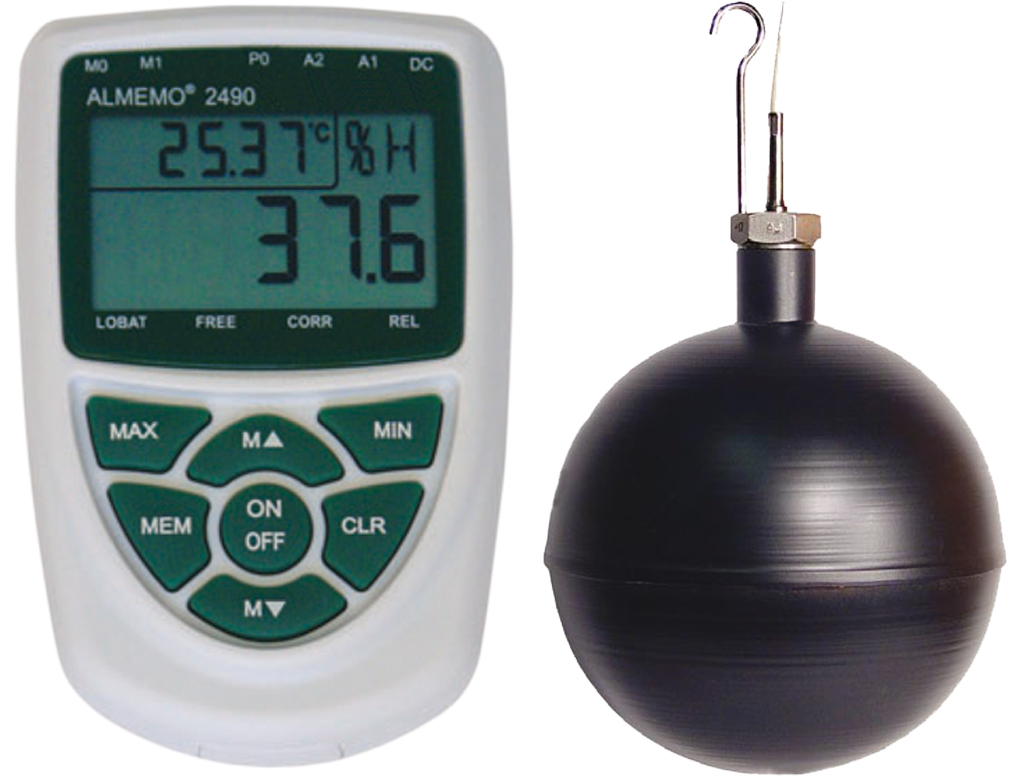 Comfort zones
16
Core Content
The range of effective temperature over which the majority of adults feel comfortable.
Comfort: a complex, subjective experience depending on:
Physical factors
Physiological factors
Psychological factors 
Based on environmental factors
Comfortable thermal conditions are those under which a person can maintain normal balance between production and loss of heat, at normal body temperature and without sweating.”
17
Core Content
Comfort zones
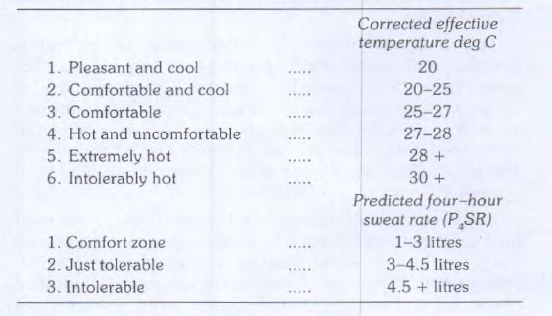 Air Pollution
18
Core Content
19
Core Content
Basic Definitions
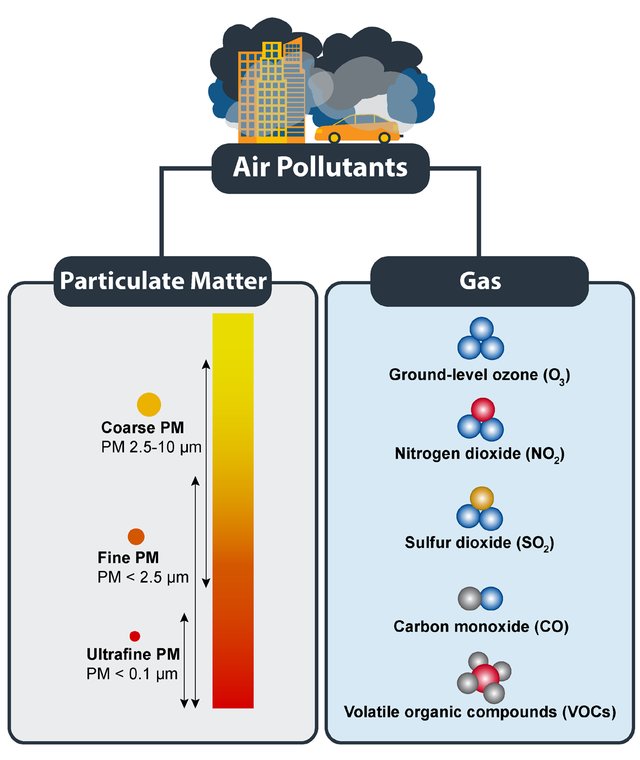 20
Core Content
21
Core Content
Basic Definitions
22
Vertical +horizontal integration
Sources Of Air Pollution
Automobiles: Emit hydrocarbon, carbon monoxide, lead, nitrogen oxide, in sunlight many of these hydrocarbons and oxides of nitrogen get converted into photochemical pollutants 
Industries: produce smoke, sulfur dioxide, nitrogen oxide and fly ash
Petrochemical industries generate hydrogen fluoride, hydrochloride.
Domestic sources: Domestic consumption of coal, wood or oil is a major source of smoke, dust,sulpher dioxide and nitrogen oxide
Miscellaneous : burning refuse, incinerators, pesticide spraying and nuclear energy programmes)
23
Sources Of Indoor Pollution
Horizontal integration
Efficient insulation
Bacteria
Molds 
Viruses
animal dander and saliva
plants
house dust
Mites
pollen
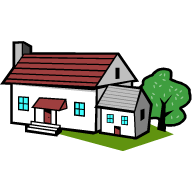 24
Core Content
Air pollutants
More than 100 substances have been identified
Density depends on distance form the source, may be in the form of solids, liquids (vapours) or gases
Important pollutants include:
Major Air Pollutants
25
Core Content
More than 100 air pollutants identified ( solids, liquids-vapours and gases)
Carbon Monoxide  and Carbon Dioxide
Sulfur Dioxide and Sulfur trioxide
Nitrogen oxides
Fluorine compounds
Organic Compounds (Hydrocarbons, Aldehydes, Ketones, organic acids etc)
26
Core Content
Major Air Pollutants……
Metallic contaminants  ( Arsenic, Zinc, iron from smelting operations etc)
Photochemical oxidants eg. Ozone
Others: Mercury, Benzene, Lead, Radioactive radiations, Cadmium, Hydrogen sulphide, Particulate matter
Pollutants differ from place to place
Dependent upon the contamination source
27
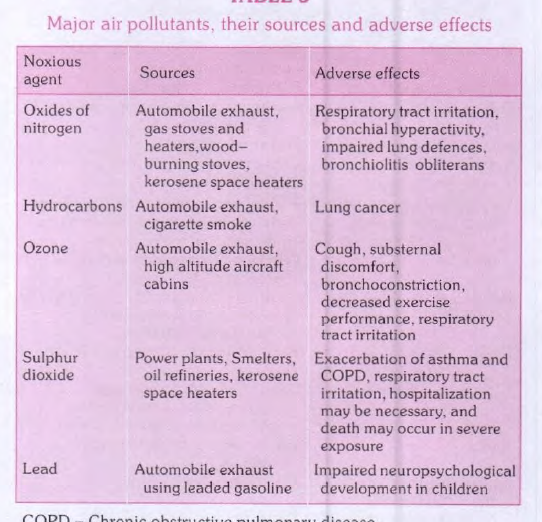 Vertical integration
28
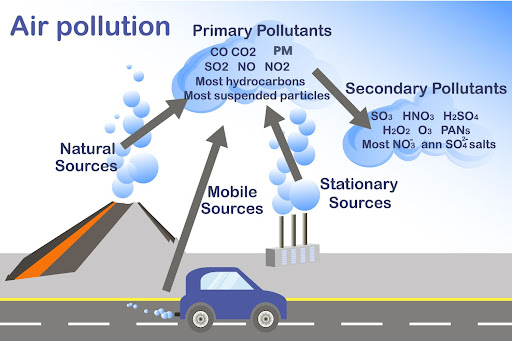 Core Content
29
Meterological Factors
Temperature Inversion
Smog
30
Core Content
Collection Of Air Sample
Wide mouth jar 3-4 L capacity
Thoroughly wash it and dry , fill it with water and close with a stopper
Take the jar to vitiated room and turn upside down near a basin
Allow to dry and close with a stopper so that no outside air could enter
Label it showing its capacity, barometric temperature and pressure, time of collection of air sample
Prevention and control of Air Pollution
31
Core Content
Containment
  Prevention of escape of toxic substances into air  by enclosure, ventilation and  air cleaning
 Arrestors  are mostly used for removal of contaminants
Replacement
  Use of natural gas and electricity has replaced smoke producing coal
   Reduce lead level in petrol which is a cumulative poison
32
Core Content
Prevention and control
Dilution
   Green belts, settlements of industries away from communities
Legislation
  Height of chimneys, research and health education
International action
WHO has established an international network of laboratories for the monitoring and study of air pollution.
33
Core Content
Disinfection Of Air
Mechanical Ventilation : reduces vitiated air and bacterial density. 
Ultraviolet Radiation : effective in operation theatres and infectious disease wards. Chemical Mists : Triethylene glucol vapours bactericides, particularly against droplet nuclei and dust. 
Dust Control : The application of oil to floors of hospital wards reduces the bacterial content of the air.
34
Core Content
Ventilation
The modern concept of ventilation implies not only the replacement of vitiated air by a supply of fresh outdoor air but also control of the quality of incoming air with regard to its temperature, humidity and purity with a view to provide a thermal environment that is comfortable and free from risk of infection.
35
Core Content
Standards of ventilation
36
Core Content
Types of ventilation
37
Core Content
Natural ventilation
Wind 
Perflation
Aspiration
cross-ventilation·
 Diffusion  Air passes through smallest spaces, slow process
Inequality of temperature : 
These properties of air are utilized to best advantage by the proper location of windows, doors, ventilators and skylights. 
The chief drawback of natural ventilation is that it is not possible to regulate the velocity of the incoming air nor to adjust its temperature or humidity
38
Core Content
Mechanical ventilation
Exhaust  ventilation 
Plenum ventilation fresh air is blown(through ducts) to create positive pressure and displace the vitiated air
Balanced ventilation combination of both systems 
Air conditioning
39
Spiral integration
Ethical issues in air pollution
Public Health Impact
Harm to vulnerable populations
Right to clean air
Responsibility and Accountability
Corporate accountability for pollution
Governmental role in regulation
Informed Consent and Transparency
Lack of public information
Data manipulation concerns
40
Spiral integration
Family Medicine
Preventive Care
Health Education
Advocacy for Public Health
Managing Chronic Diseases
Long-term care for asthma, COPD, etc.
Research and Data Collection
Contribute to pollution-related health studies
Collaboration with Public Health
Implement air quality monitoring programs
Assist in air pollution emergency preparedness
41
Spiral integration
Artificial intelligence
https://www.cleanairfund.org/news-item/ai-wearables-innovative-tech/
42
Ventilation Strategies for Good Indoor Air Quality and Energy Efficiency
research
https://www.tandfonline.com/doi/abs/10.1080/14733315.2008.11683785
This indicates the importance of proper design and installation as well as qualified, well trained operational personnel, the indoor air quality can be maintained or improved while reducing energy consumption. Aspects include: proper target and design values of indoor air quality and climate, source control, the efficient removal of contaminants, proper location of fresh air intakes, cleaning of intake air, efficient air distribution in rooms by means of improved ventilation efficiency, heat recovery from exhaust air, control of ventilation rates by air quality, correct balancing of airflows, controlling of indoor climate locally and using ventilation for night cooling.
43
EOLA
Which pollutant is most commonly associated with industrial emissions and contributes significantly to respiratory problems?
A) Carbon Dioxide (CO₂)B) Sulfur Dioxide (SO₂)C) Methane (CH₄)D) Nitrous Oxide (N₂O)E) Ozone
44
Suggested reading
K. park chapter environment & health